Concluding Remarks
to the 6th IWARA
J.E. Horvath,
    IAG – USP
São Paulo, Brazil
Olinto: colorful panorama of (non-accelerator) 
                  high-energy physics/astrophysics
             106 x higher than a TeV scale (Higgs) !!
R. Negreiros: discussion non-spherical effects 
                        (Cas A?) general scope
G. Contrera: beyond simple models , non-local NJL
              confines, yet mean field solution developed
C. Vasconcellos: “genuine” vs. “effective” 3 body
                   forces. Mean field solution again !!!
H. Stocker: a FAIR opportunity for extreme matter physics!

FLAIR (antimatter)
CMB, PANDA, NuStar        neutron star physics


                                          Vacuum instability probed
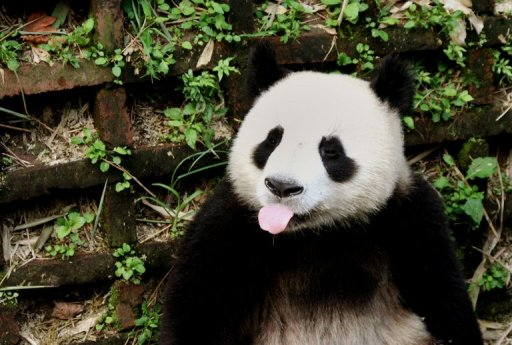 M. Malheiro: it is not easy to violate virial relations,
              no massive white dwarfs (B2  blows them away!)
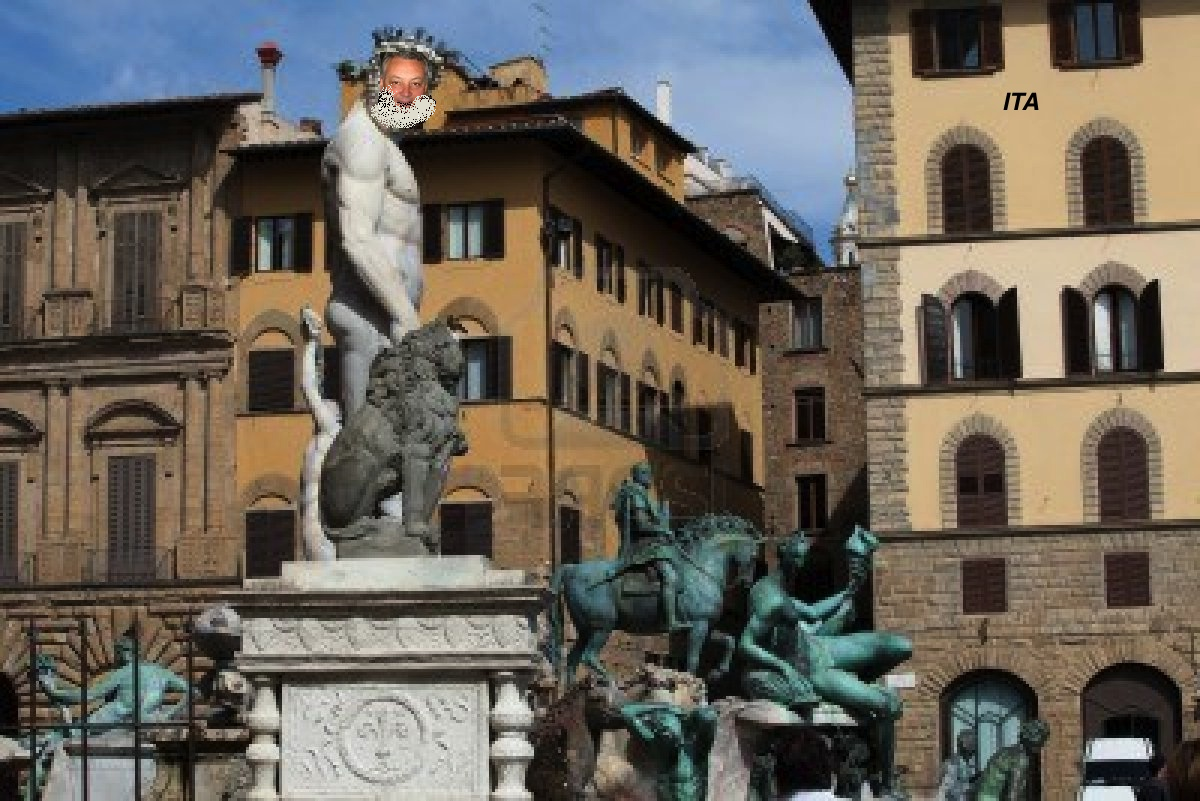 The Golden Age of ITA
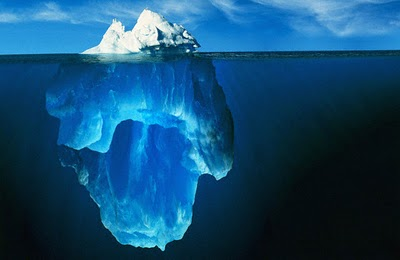 M. Alford: deep into the physical reasons of QCD
                  pairing and its effects in NS

Surface effects drive ‘crusts” in SS
However… a few quark system sits probably in shell
states, hence “strangelets” could be structured, not 
just “drops”
S. Schramm: SU(3) grounded approach + excluded 
                      volume+ non-linear extra repulsion
D. Manreza Parets: giving up spherical symmetry
                    prolate “stars” (cuban cigars?), still  
                    problems with metric matching & EoS
M. de Avellar: entropy as a tool to investigate composition
H. Montoya: strong lensing reconstruction of mass 
                       distributions, cute but difficult
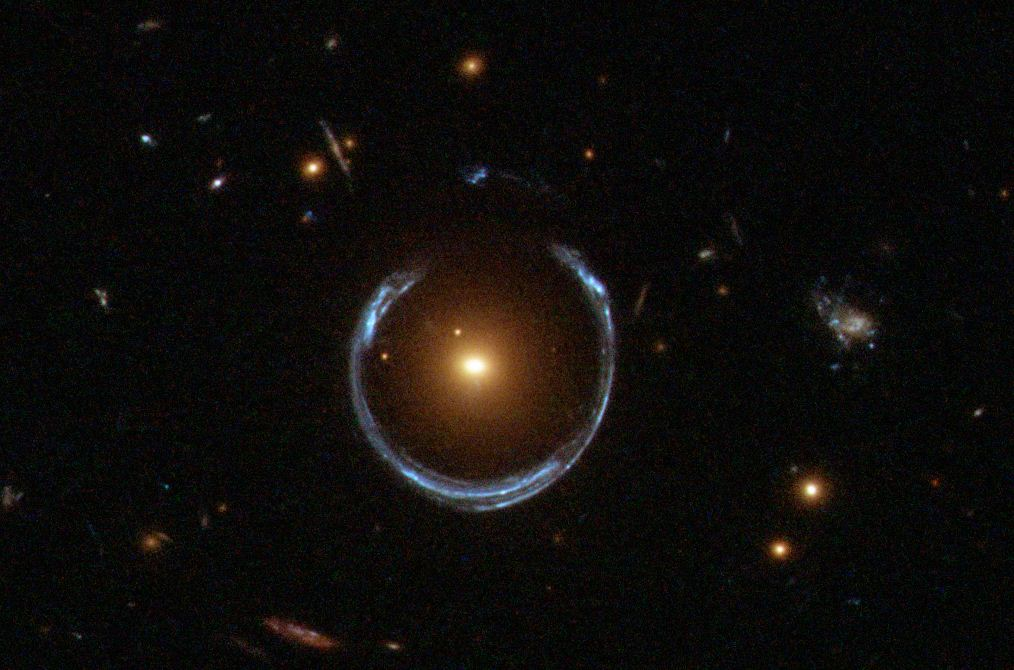 M.E. Pereira:  CFHT/MegaCam
Stripe 82 Survey

Galaxy morphology
S. Perez Bergliaffa: relativistic Bondi-Hoyle accretion
                                 easier handling, still quite ideal
L. Pellizza: the devilish details of supposedly known 
                    physics  our Universe in a simulation
The concept of INFINITELY WRONG things
D. Rodrigues: quantum effects at large scales  
      
G(μ) running constant, DM still
needed
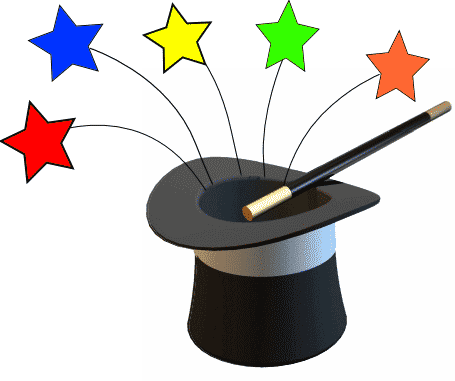 M.E. Guimaraes/Xico: what is the true nature of Hawking
                                        radiation?
M. Dvornikov: neutrinos in a gravitational field, explicit 
                          calculation of oscillations
M. Reintjes: dealing with discontinuities in GR  
                      New observables? (distortion of GW?)
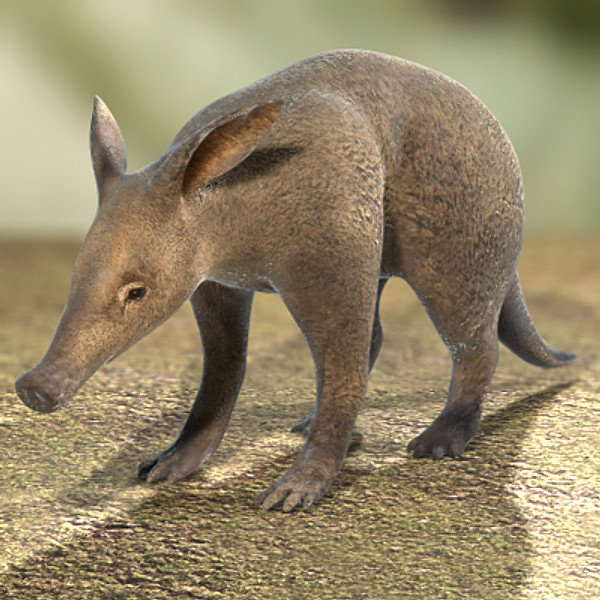 R. Rosenfeld (a Very High Frequency guy): 
                       DES (dark energy + spinoffs)
A. Perez Martinez: anomalous MM
V. Pagura: more on non-local PNJL
                  comparison with lattice
Highlights
* A truly dedicated organization, pro level
* The quality of most poster presentations, highly 
       rated by the organizers
So long IWARA !!!